How to get the most out of the next few days: Priming
Angela Jackson, MD
Associate Dean, Student Affairs
Boston University School of Medicine
Why are you here?
New content will be gained here – important to have expertise to teach effectively
HOW is the content being delivered?  Pay attention to HOW the material is presented and make note of what you might want to borrow. Take notes – about delivery style, examples, techniques

To be an effective teacher:
WHAT?  - content to teach
HOW?  - strategies to actually DELIVER the content 
WHO?  - your learners are ADULT LEARNERS
Why are you here?
Principles of Adult Learning:
You can read Knowles OR you can think about how you learn
Think about a memorable, POSITIVE learning experience that you have had as an adult

Adult learners want :
 Useful information that can be used right away, that is practical. They want to be involved in the creation of the agenda, with information tailored to their needs.
Why are you here?
Impress vs Inspire
Impress: Does not promote action, it is about the teacher not the learner

Inspire: Promotes learning=change in behavior or mindset, brings the topic into the realm of possibility, makes it seem possible, demystifies, breaks down into do-able steps, models the how, thinks out loud…
Why are you here?		Patients
How many patients will you care for in your career?
 
Do you do a good job?
  
You will learn skills here that will allow you to provide better care to your patients
Why are you here?		Learners
“He who can, does; he who cannot, teaches.”
George Bernard Shaw
[Speaker Notes: Those 10,000 patients you will care for better are NOT the reasons that NIDA is paying for you to be here.  That’s good, but not enough]
Why are you here?		Learners
“He who can, does; he who cannot, teaches.”
George Bernard Shaw
WRONG!!

Those who can, do and TEACH BEST
[Speaker Notes: Those 10,000 patients you will care for better are NOT the reasons that NIDA is paying for you to be here.  That’s good, but not enough]
Why are you here?		Learners!!
How many patients will the people you teach care for? 
And the people you teach, also teach others…. 
Pebble in a pond.

That’s why you are here  - its your role as teacher that allows you to make a marked impact.
Why are you here?
So, in summary, you are here for your ability to INSPIRE your learners, and impact subsequent generations.
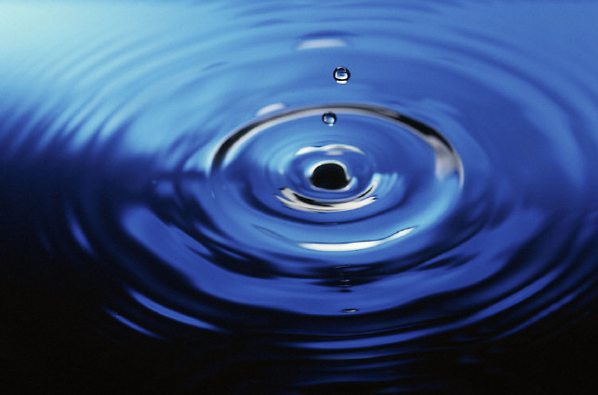 Part I – “Lifted” – 15 min
Watch video
Identify with one of the players- “little guy”, “big guy” 
What was the little guy’s agenda?
Can you see the “impress” vs “inspire” playing out here? 
What did the big guy do well?

What can YOU learn about YOUR teaching approach here?